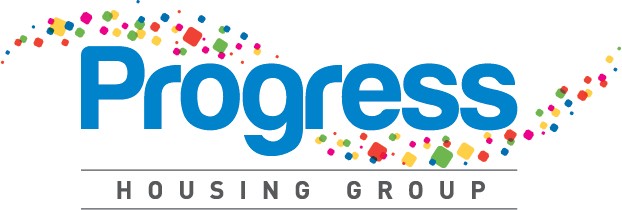 Community Safety review
What did we do?
What did we find?
What is it?
What happens next?
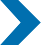 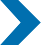 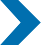 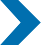 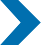 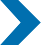 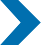 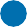 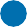 The Tenants’ Voice – improving services group chose to look at three areas of the service;

How easy is it for a tenant to report ASB
How tenant expectations of the service are managed
How satisfaction is obtained and used to improve the service.

To do this the group;

Had a briefing from the Community Safety Team
Looked at information on the website
Looked at the standard letters used
Looked at how Progress get and use satisfaction information for the service.
The group found the following during their review;

There is clear, easy to read, information on the website
It is easy to report ASB by phone, email, on line or to Progress employees
Tenants are told when they will be contacted by the Community Safety Team following a report.
Advice is given on how to record noise issues using the Noise App on a smart phone.
A satisfaction survey is sent to all tenants accessing the service.

The group made 9 recommendations they felt would make the service better in the future, including;

Promote the Community Safety service at community events and Community Chats
Use a different link to community trigger information that covers all local authority areas
Fix or remove the link to testimonials page on the website
Develop a process to make sure all tenants know how and when they will receive updates on their case
Carry out plain English review of standard letters
We want to make sure all our communities are safe places to live and people in the area feel safe and secure.

We have a Community Safety Team to help do this.  They work to make sure tenants know how to report any issues and they take action when people cause a nuisance to others.

Anti-social behaviour (ASB) covers many things like noise nuisance, harassment, hate crime, verbal, physical and  domestic abuse, dugs and alcohol issues and intimidation.

The Community Safety service has not been reviewed by our volunteer tenants before.  It has quite low satisfaction rates.  So, in December 2022 tenants decided to carry out a review.
The group has told the Community Safety Team what they found during their review, what was good and what they thought would make the service better in future.

Colleagues from across Progress are working together to introduce the 9 recommendations made.

An update will be given to the quarterly meeting of the Tenants’ Voice – improving services group until all the recommendations are in place. 

Our Group Board also receives an update on progress every 3 months to tell them how we are doing.

If you would like to read more information about the report and the findings of our tenants, you can find this by following this link [link]
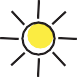 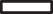 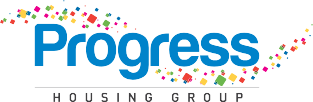 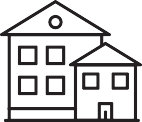 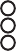 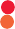 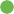 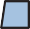 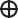 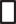 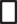 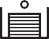 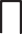